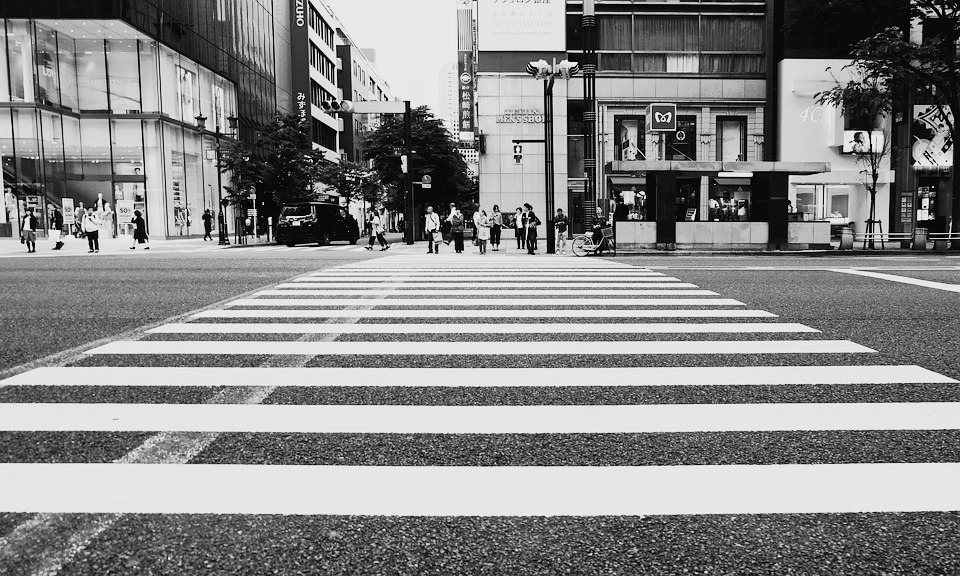 Название организации
ТЕМА ЗАНЯТИЯ
Имя автора
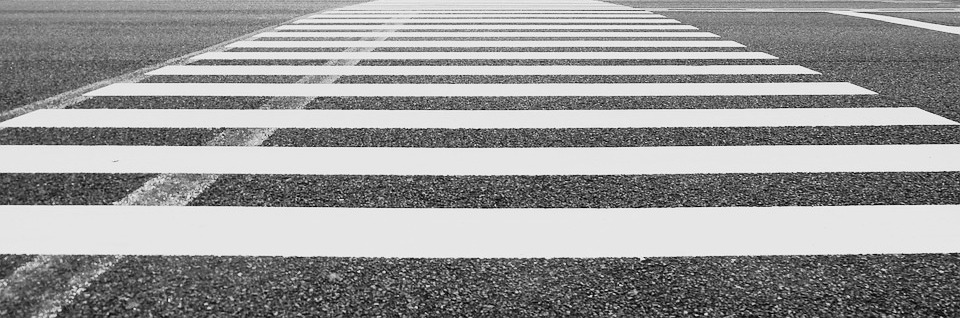 Информационный текст
Изображение или видео 
по теме
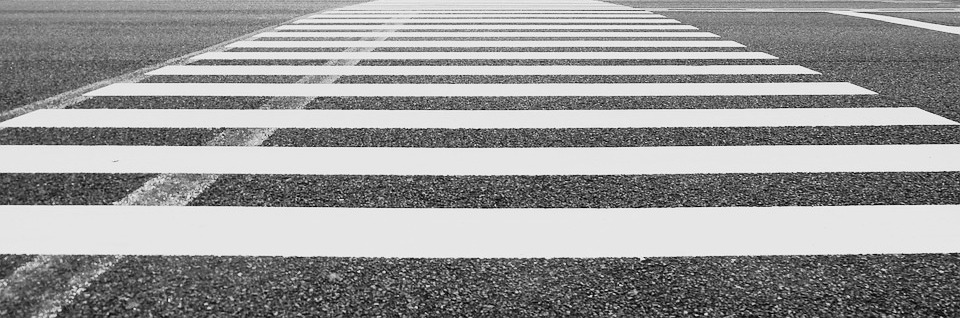 Вопросы:
1. 

2.

3.
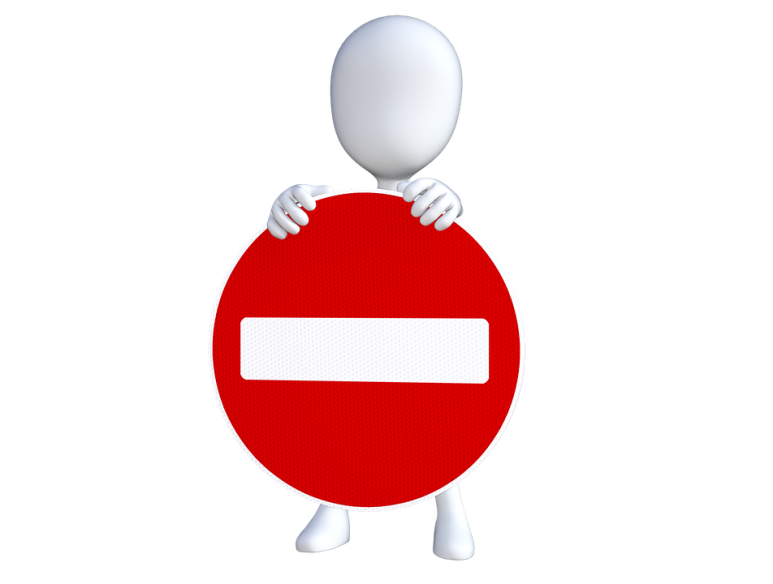